APRENDIZAJE Y ENSEÑANZA DE LA BIOLOGÍA Y GEOLOGÍA
Primera parte
Elaboración de un Mapa Conceptual de Referencia
CONOCIMIENTO DIDÁCTICO DEL CONTENIDO
CONOCIMIENTO
CIENTÍFICO
CLARIFICACIÓN CONCEPTUAL
CONTEXTUALI-ZACIÓN PROBLEMAS RELEVANTES
ANÁLISIS DEL CURRICULUM
CONOCIMIENTO
PREVIO
CONSTRUIR UN MAPA CONCEPTUAL DE REFERENCIA
DISEÑO DE UNA PROPUESTA DIDÁCTICA
LOMCECurriculum biología-geología
Introducción
Bloques de contenidos
Criterios de evaluación
Estándares de aprendizaje.
CURRICULUM 1º de la ESO. INTRODUCCIÓN
La asignatura de Biología y Geología debe contribuir durante la Educación Secundaria Obligatoria (ESO) a que el alumnado adquiera unos conocimientos y destrezas básicas que le permitan adquirir una cultura científica;  los alumnos y alumnas deben identificarse como agentes activos, y reconocer que de sus actuaciones y conocimientos dependerá el desarrollo de su entorno. Durante esta etapa se persigue asentar los conocimientos ya adquiridos,  para ir construyendo curso a curso conocimientos y destrezas que permitan a los alumnos y las alumnas ser ciudadanos respetuosos consigo mismos, con los demás y con el medio, respetuosos con el material que utilizan o que está a su disposición,  responsables, capaces de tener criterios propios y de no perder el interés que tienen, desde el comienzo de su temprana actividad escolar, por no dejar de aprender. 
Durante el primer ciclo de ESO, el eje vertebrador de la materia girará en torno a los seres vivos y su interacción con la Tierra, incidiendo especialmente en la importancia que la conservación del medio ambiente tiene para todos los seres vivos. También durante este ciclo, la materia de Biología y Geología tiene como núcleo central la salud y su promoción. El principal objetivo es que los alumnos y alumnas adquieran las capacidades y competencias que les permitan cuidar su cuerpo, tanto a nivel físico como mental, 
así como valorar y tener una actuación crítica ante la información y ante actitudes sociales que puedan repercutir negativamente en su desarrollo físico, social y psicológico. Se pretende también que entiendan y valoren la importancia de preservar el medio ambiente por las repercusiones que tiene sobre su salud; así mismo, deben aprender a ser responsables de sus decisiones diarias y las consecuencias que las mismas tienen en su salud y en el entorno que les rodea, y a comprender el valor que la investigación tiene en los avances médicos y en el impacto de la calidad de vida de las personas. 

Finalmente, en el cuarto curso de la ESO, se inicia al alumnado en las grandes teorías que han permitido 
el desarrollo más actual de esta ciencia: la tectónica de placas, la teoría celular y la teoría de la evolución, para finalizar con el estudio de los ecosistemas, las relaciones tróficas entre los distintos niveles y la interacción de los organismos entre ellos y con el medio, así como su repercusión en la dinámica y evolución de dichos ecosistemas. Al finalizar la etapa, el alumnado deberá haber adquirido los conocimientos esenciales que se incluyen en el currículo básico y las estrategias del método científico. La comprensión lectora, la expresión oral y escrita, la argumentación en público y la comunicación audiovisual se afianzarán durante esta etapa. Igualmente, el alumnado deberá desarrollar actitudes conducentes a la reflexión y el análisis sobre los grandes avances científicos de la actualidad, sus ventajas y las implicaciones éticas que en ocasiones se plantean, y conocer y utilizar las normas básicas de seguridad y uso del material de laboratorio.
CURRICULUM 1º de la ESO. INTRODUCCIÓN
Alumnado activo: 
Adquirir unos conocimientos y destrezas básicas para  adquirir una cultura científica, que será determinante para el desarrollo del entorno.

ciudadanos respetuosos consigo mismos, con los demás y con el medio, respetuosos con el material que utilizan o que está a su disposición.

capaces de tener criterios propios y de no perder el interés que tienen, desde el comienzo de su temprana actividad escolar, por no dejar de aprender.
CURRICULUM 1º de la ESO. INTRODUCCIÓN
Asentar conocimientos adquiridos.
Eje vertebrador de la materia:
Los seres vivos y su interacción con la Tierra, incidiendo especialmente en la importancia que la conservación del medio ambiente tiene para todos los seres vivos. 
Núcleo central la salud y su promoción. 
El principal objetivo es que los alumnos y alumnas adquieran las capacidades y competencias que les permitan cuidar su cuerpo, tanto a nivel físico como mental.
Valorar y tener una actuación crítica ante la información y ante actitudes sociales que puedan repercutir negativamente en su desarrollo físico, social y psicológico. 
Se pretende también que entiendan y valoren la importancia de preservar el medio ambiente por las repercusiones que tiene sobre su salud; 
Deben aprender a ser responsables de sus decisiones diarias y las consecuencias que las mismas tienen en su salud y en el entorno que les rodea, y a comprender el valor que la investigación tiene en los avances médicos y en el impacto de la calidad de vida de las personas.
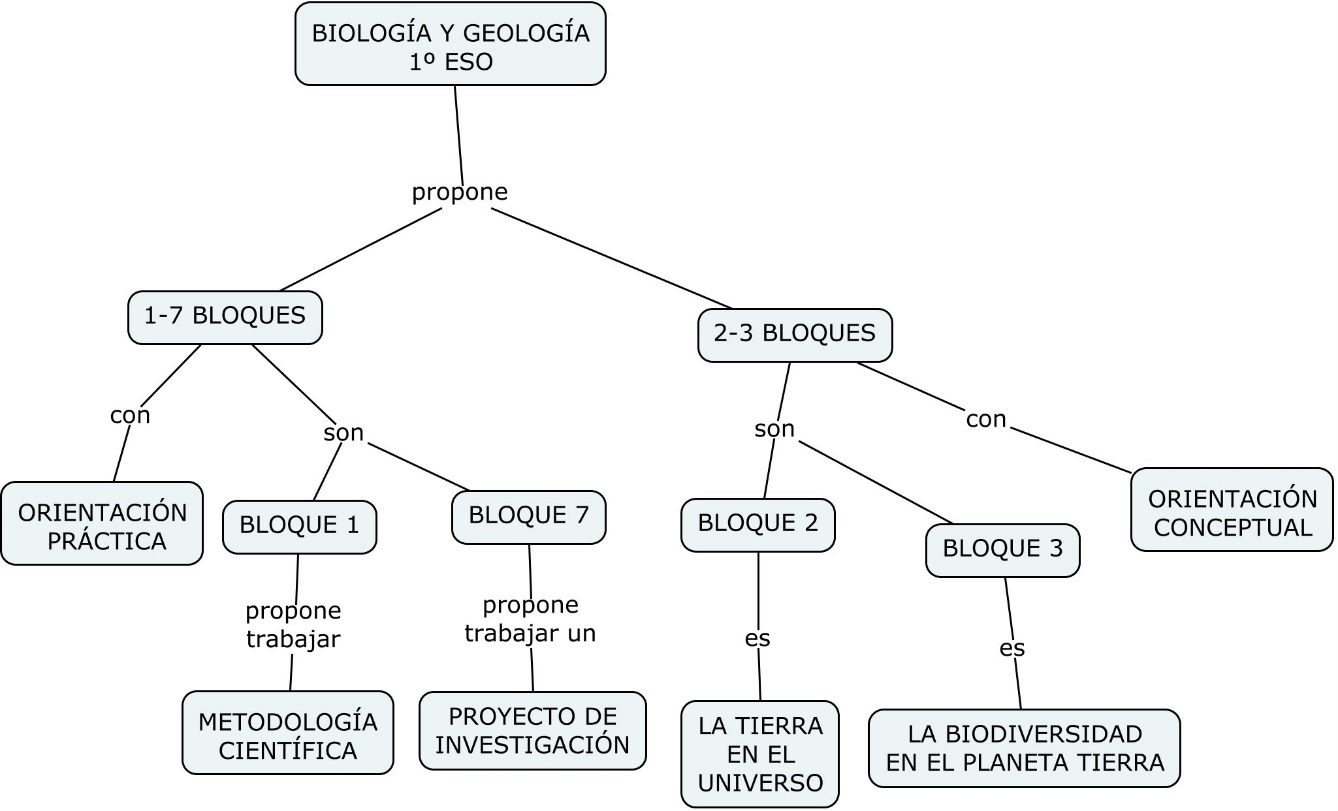 1.1. Diferencia la materia viva de la inerte atendiendo a su composición, estructura y funciones.
1.2. Establece las analogías y diferencias entre célula procariota y eucariota, y entre célula animal y vegetal.
2.1. Explica en qué consiste cada una de las funciones vitales y su aportación para el mantenimiento de la vida.
2.2. Contrasta el proceso de nutrición autótrofa y nutrición heterótrofa, estableciendo la relación que hay entre ellas.
3.1. Enumera por orden de importancia las diferentes categorías taxonómicas y explica el concepto de especie.
3.2. Interpreta el significado de los nombres científicos de las especies dados en nomenclatura binomial, indicando a qué corresponde cada uno de los términos.
4.1. Asigna distintos organismos a sus correspondientes reinos aplicando los criterios que sirven para diferenciarlos.
5.1. Aplica criterios de clasificación de los seres vivos, relacionando los animales y plantas más comunes con sus grupos taxonómicos.
5.2. Identifica y reconoce ejemplares característicos de cada uno de estos grupos, destacando su importancia biológica.
6.1. Incluye algunos invertebrados comunes en el grupo taxonómico al que pertenecen.
6.2. Reconoce diferentes ejemplares de vertebrados, asignándolos a la clase a la que pertenecen.
7.1. Identifica ejemplares de plantas y animales propios de algunos ecosistemas o de interés especial por ser especies en peligro de extinción o endémicas.
7.2. Relaciona la presencia de determinadas estructuras en los animales y plantas más comunes con su adaptación al medio.
8.1. Clasifica animales y plantas a partir de claves de identificación.
9.1. Enumera las características diferenciales entre las plantas criptógamas y fanerógamas y, dentro de estas, entre angiospermas y gimnospermas, nombrando algunos ejemplos.
9.2. Detalla el proceso de la nutrición autótrofa relacionándolo con su importancia para el conjunto de todos los seres vivos.
9.3. Explica distintas manifestaciones de las plantas que tienen que ver con la función de relación.
9.4. Reconoce los distintos tipos de reproducción en el reino vegetal.
ADQUIRIR ESTE CONOCIMIENTO PARA:
MEDIO AMBIENTE
SALUD
materia viva 
inerte 
composición
estructura 
funciones
célula procariota 
célula eucariota
célula animal y vegetal
funciones vitales 
nutrición autótrofa 
nutrición heterótrofa, 
categorías taxonómicas 
especie
nomenclatura binomial
reinos 
clasificación de los seres vivos
animales más comunes
plantas más comunes 
ecosistemas 
especies en peligro de extinción o endémicas.
estructuras en los animales y plantas 
adaptación al medio.
claves de identificación.
plantas criptógamas y fanerógamas 
angiospermas y gimnospermas, 
función de relación.
reproducción
¿EN LA ACTUALIDAD QUÉ CONOCIMIENTO TENEMOS EN RELACIÓN A LO VIVO?
 
¿la propuesta curricular es coherente con este conocimiento?
 Vamos a conocer discurso de: Lynn Margulis y Ernst Mayr
SERES VIVOS (Mayr. modificado por P. Jimenez*)modificado por A. Guruceaga
* Enseñar ciencias. Grao, 2003
¿Qué es la vida? Lynn Margulis
https://www.youtube.com/watch?v=reeWIckqbUw
https://www.youtube.com/watch?v=o_RfwX7ZiIc
http://www.uab.cat/web/videos/reproduccio-1193208676085.html?param1=20institucional&param2=30honoriscausa&param5=2&url_video=1186036488373
Cómo entendemos los SSVV/vida
Estos modelos proponen ver la vida en diferentes niveles de percepción:
Modelo celular
Modelo organismo
Modelo población-comunidad
Niveles de percepción diferentes pero que los explicamos unos en relación a los otros
Señalan que el modelo básico del sistema vivo son las bacterias
Idea de la simbiogénesis
SSVV/vida construcción histórica
Creación y generación espontánea/ 1862 Pasteur/1953 Miller síntesis abiótica de aminoácidos.
Ser vivo: nace, crece, muere. Ser vivo como sistema material con determinados atributos.
Estructura celular. Hoocke, teoría celular. Comunicación entre células.
Fijismo y evolucionismo. Simbiogénesis.
Herencia. Trasmisión de caracteres continua o discontinua. Epigenética. 
Desarrollo. Epigénesis o preformismo.
Concepción de la vida de L. Margulis y curriculum
Lyn Margulis y  Ernst Mayr
Curriculum
Enfatiza en 
Tiempo geológico
Sistema material abierto (materia que escoge) que se diferencia de la materia inerte.
Funciones y mecanismos de regulación
Mundo bacteriano
Medio ambiente
Enfatiza en:
Sistemática
Animales y plantas
Célula procariotas y eucariotas
Funciones
Materia inerte y materia viva
Medio Ambiente
materia viva 
inerte 
composición
estructura 
funciones
célula procariota 
célula eucariota
célula animal y vegetal
funciones vitales 
nutrición autótrofa 
nutrición heterótrofa, 
categorías taxonómicas 
especie
nomenclatura binomial
reinos 
clasificación de los seres vivos
animales más comunes
plantas más comunes 
ecosistemas 
especies en peligro de extinción o endémicas.
estructuras en los animales y plantas 
adaptación al medio.
claves de identificación.
plantas criptógamas y fanerógamas 
angiospermas y gimnospermas, 
función de relación.
reproducción
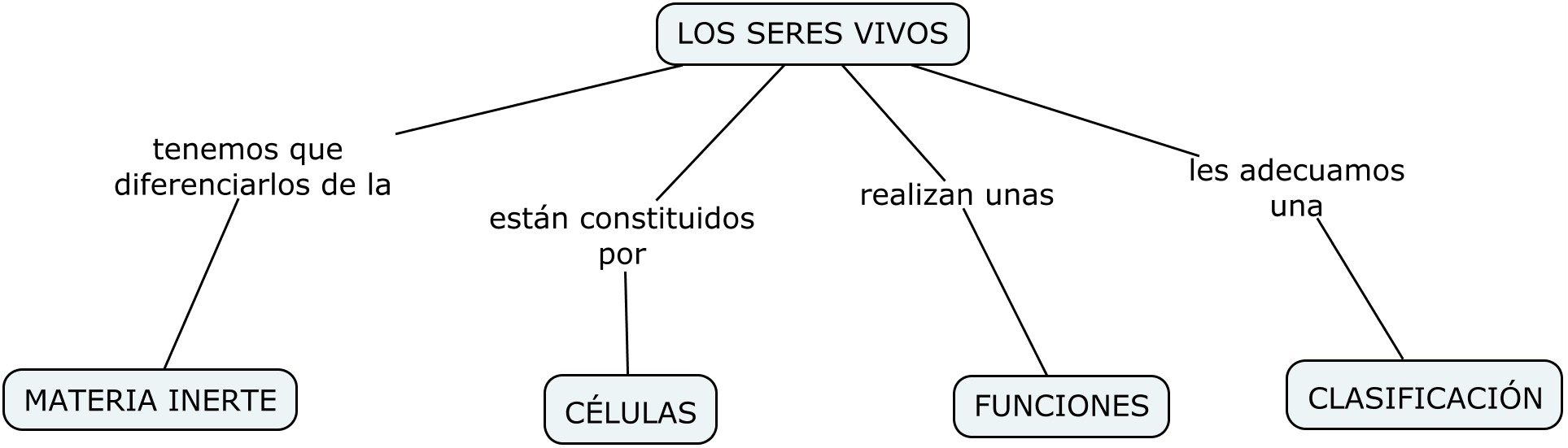 Podemos identificar los grandes inclusivos que reconcilien el curriculum con el conocimiento actual.
E identificar núcleos de conocimiento significativos para acercarnos al aula.
Los 5 Reinos de la Vida en el Planeta Tierra por Lynn Margulis.
https://www.youtube.com/watch?v=53Uq_PU0KrY
DECIDIR EL TEMA DE LA PROPUESTA QUE VA A TRABAJAR PARA EL AULA  y CONSTRUIR UN MAPA CONCEPTUAL DE REFERENCIA.
en relación a SSVV 1º de la ESO
Tener en cuenta los bloques 1 y 7
Identificar entre 20-30 conceptos
Jerárquicos y específicos
1.1. Identifica las ideas principales sobre el origen del universo e interpreta su estructura a la luz del Big Bang.
2.1. Critica las concepciones geocéntrica y heliocéntrica del sistema solar argumentando sus aciertos y sus errores.
2.2. Reconoce los componentes del Sistema Solar describiendo sus características generales.
3.1. Asigna las características correspondientes a los planetas interiores y a los planetas exteriores.
4.1. Dibuja el Sistema Solar y localiza la Tierra en él.
5.1. Categoriza los fenómenos principales relacionados con el movimiento y posición de los astros, deduciendo su importancia para la vida.
5.2. Interpreta correctamente en gráficos y esquemas, fenómenos como las fases lunares y los eclipses, estableciendo la relación existente con la posición relativa de la Tierra, la Luna y el Sol.

6.1. Describe las características generales de los materiales más frecuentes en las zonas externas del planeta y justifica su distribución en capas en función de su densidad.
6.2. Describe las características generales de la corteza, el manto y el núcleo terrestre y los materiales que los componen, relacionando dichas características con su ubicación.
7.1. Identifica minerales y rocas utilizando criterios que permitan diferenciarlos.
7.2. Describe algunas de las aplicaciones más frecuentes de los minerales y rocas en el ámbito de la vida cotidiana.
7.3. Reconoce la importancia del uso responsable y la gestión sostenible de los recursos minerales.
8.1. Reconoce la estructura y composición de la atmósfera.
8.2. Reconoce la composición del aire, e identifica los contaminantes principales relacionándolos con su origen.

9.1. Expone los principales problemas actuales de contaminación ambiental estableciendo sus efectos y sus consecuencias para la naturaleza y para la salud y la vida humanas, y proponiendo acciones y hábitos que contribuyan a su prevención y/o solución.
10.1. Identifica y justifica con argumentaciones sencillas, las causas que sustentan el papel protector de la atmósfera para los seres vivos.
10.2. Relaciona situaciones en los que la actividad humana interfiera con la acción protectora de la atmósfera.
11.1. Reconoce las propiedades anómalas del agua relacionándolas con las consecuencias que tienen para el mantenimiento de la vida en la Tierra.
12.1. Describe el ciclo del agua relacionándolo con los cambios de estado de agregación de ésta y enumera las alteraciones que sufre debido al creciente e inadecuado uso del agua por parte del ser humano.
13.1. Comprende el significado de gestión sostenible del agua dulce, enumerando medidas concretas que colaboren en esa gestión.
14.1. Analiza los problemas de contaminación de aguas dulces y saladas y los relaciona con las actividades humanas.
14.2. Valora las consecuencias de la contaminación hídrica para la naturaleza y para la vida y salud humanas y elabora argumentos para la preservación del agua y su ciclo, haciendo un uso sostenible de la misma.
15.1. Precisa qué características se dan en el planeta Tierra, y no se dan en los otros planetas, que posibilitaron el desarrollo de la vida en él.
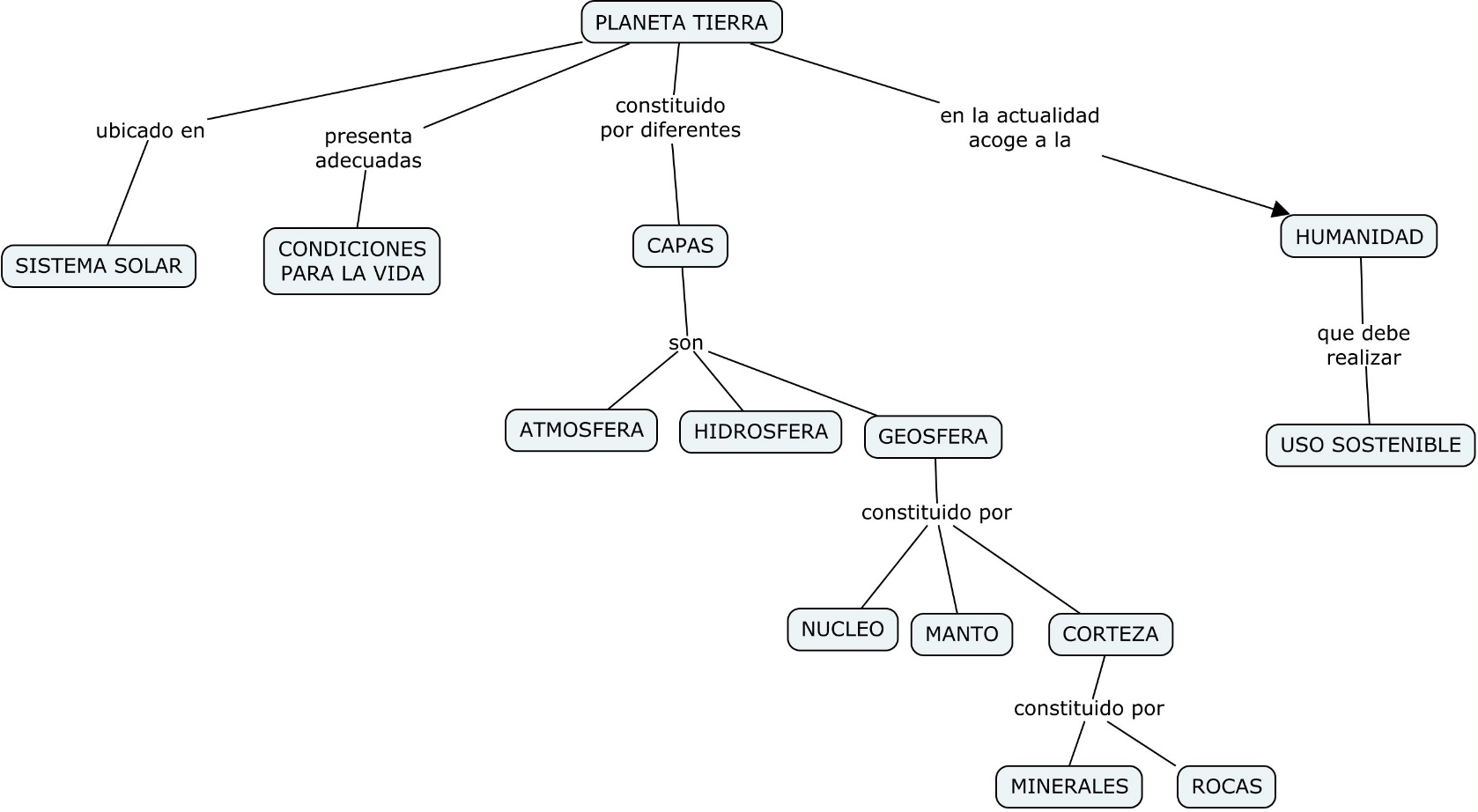 CONOCIMIENTO EN RELACIÓN AL PLANETAen relación a cómo funciona el planeta en el que vivimos (E. Pedrinaci, 2016)
CONOCIMIENTO NECESARIO PARA:
El planeta nos aporta los recursos que necesitamos
El planeta acoge los residuos que generamos
Nuestra especie, y el resto de organismos, dependemos de condiciones ambientales
CONOCIMIENTO EN RELACIÓN AL PLANETAen relación a cómo funciona el planeta en el que vivimos (E. Pedrinaci, 2016)
Visión global del planeta
Perspectiva temporal de los profundos cambios que ha tenido el planeta.
Interacciones entre humanidad y planeta
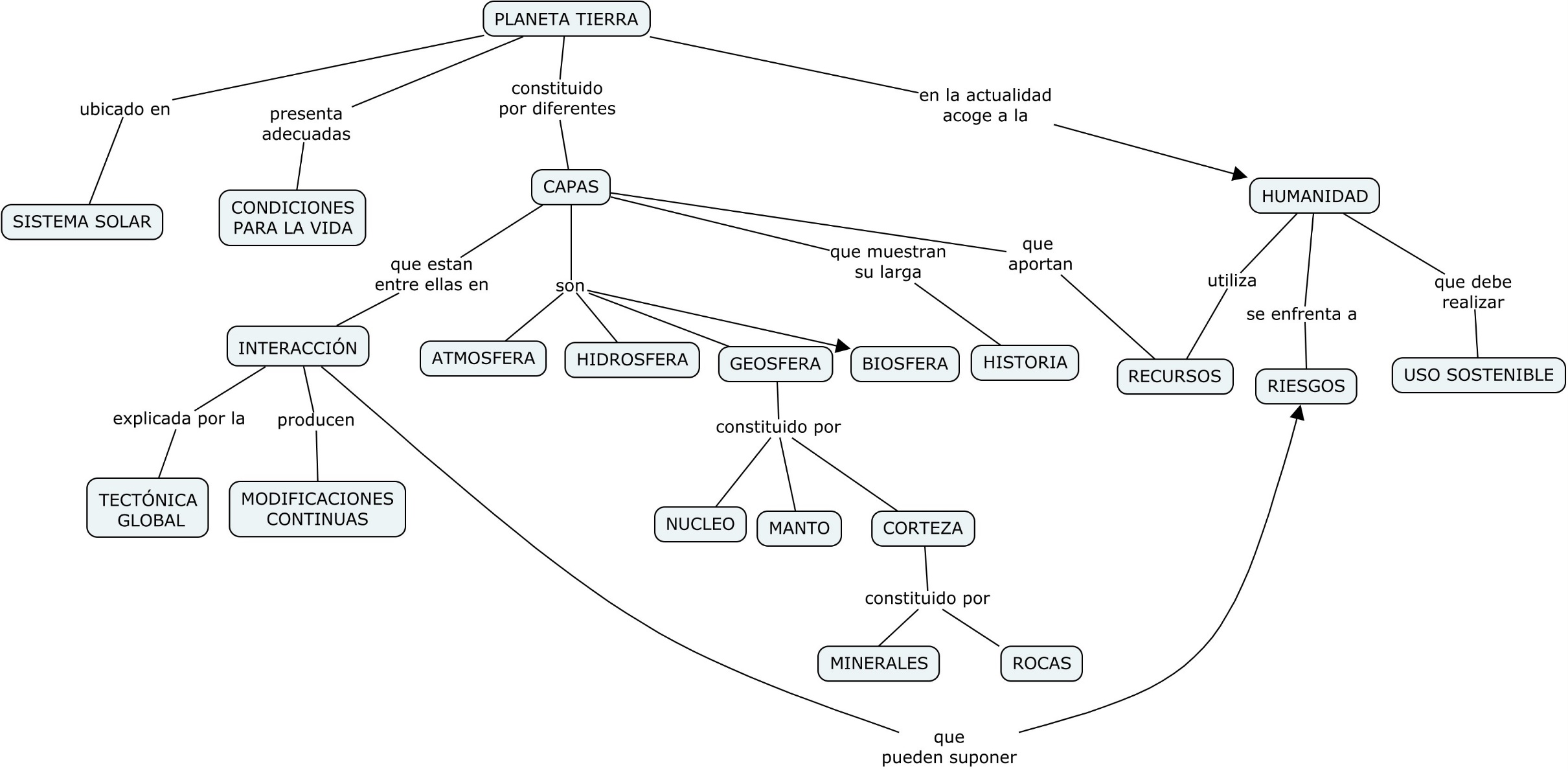 Curriculum+10 ideas claves
Podemos identificar los  inclusivos que reconcilien el curriculum con el conocimiento actual.
E identificar núcleos de conocimiento significativos para acercarnos al aula.